Diversity, Equity, and Inclusion
Unintentional Bias in the Workplace, Embracing Diversity and Understanding Bias
DIAZ DIXON, MA
Performance Driven Consulting
SVP, CommonSpirit Health
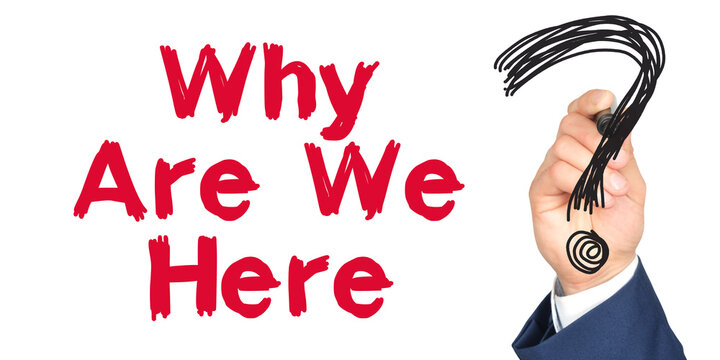 Learning is a journey…NOT A CURE
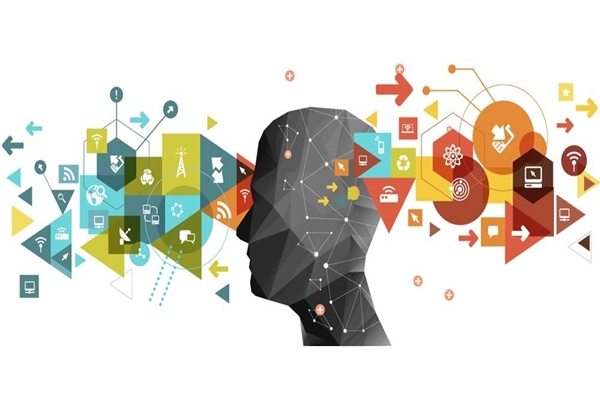 70%
On the Job Experiences
20%
We keep finding ourselves here because of our approach
Informal Learning
10%
Formal 
Learning
DIVE IN TO YOUR TEAM
Development of staff and leaders.

Invest in staff and the processes that surround them.

Value the differences each person brings to the team.

Evaluate who you are as an organization.
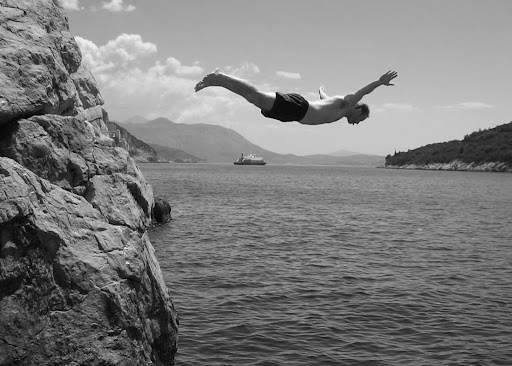 ‹#›
Cause us to have feelings and attitudes about other people based on characteristics such as race, ethnicity, age, and appearance.
Implicit Bias
Develop over the course of a lifetime through exposure to direct and indirect messages.
“The attitudes or stereotypes that affect our understanding, actions, and decisions in an unconscious manner.”
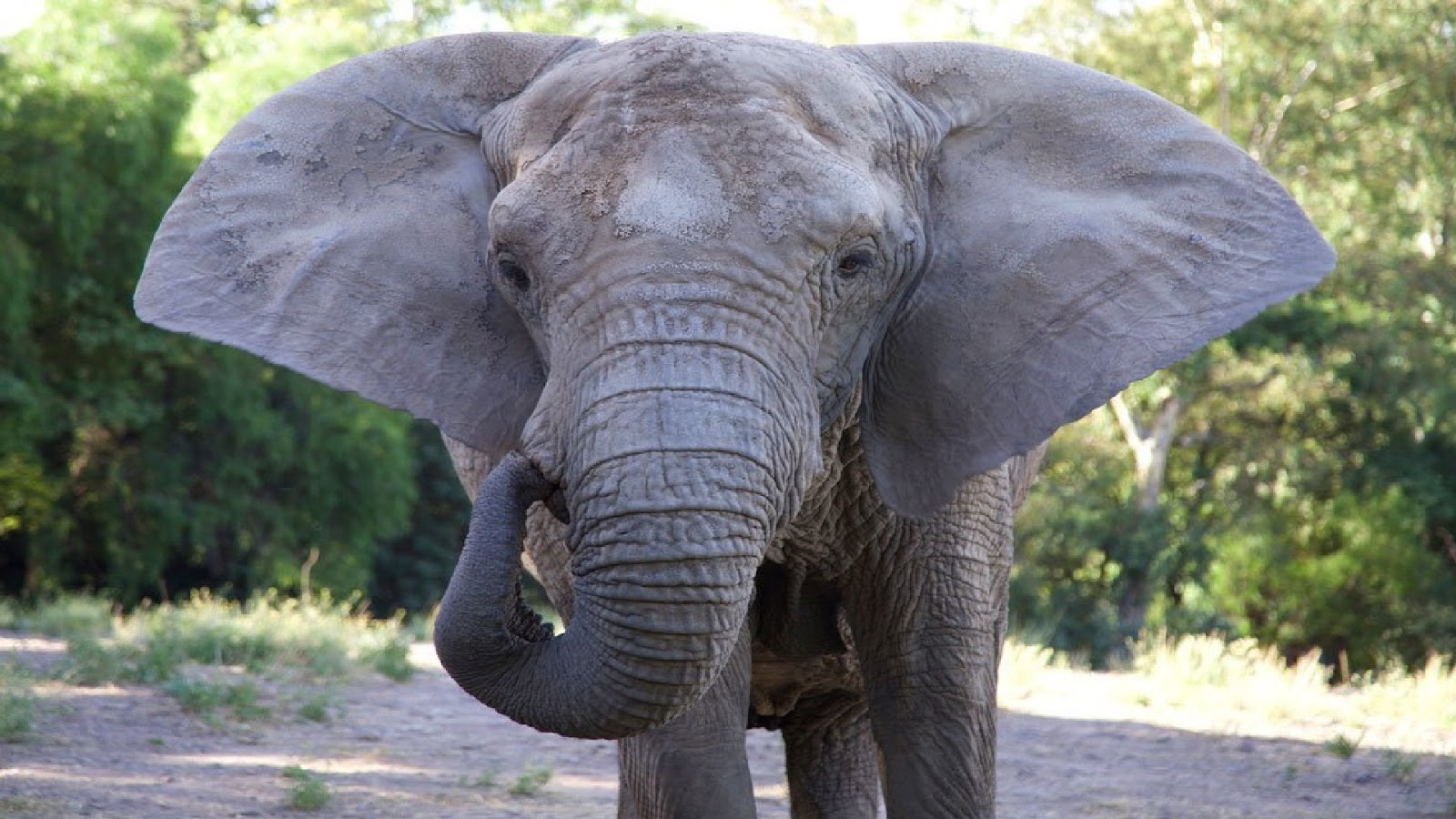 “We are either unaware of, or mistaken about, the source of our thoughts or feelings.”(Zajonc, 1980)
‹#›
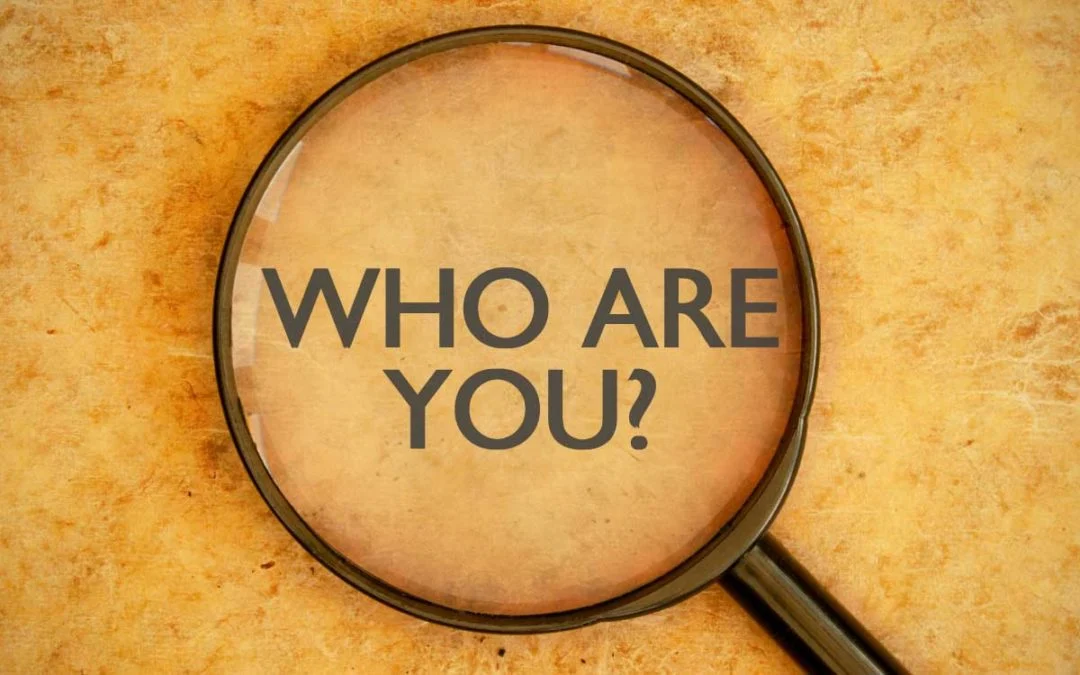 Diversity is defined as all characteristics and experiences that define each of us as individuals.
What is Diversity?
A common misconception about diversity is that it only pertains to certain persons or groups, when in fact, exactly the opposite is true.
Diversity can include Race, Ethnicity, Gender, Age, Religion, Disability, and Sexual Orientation.
A diverse workplace aims to create an inclusive culture that values and uses the talents of all its employees.
Differences and similarities in perspectives, identities and points of view
Inclusion
Belonging
Diversity
What is Inclusion?
A sense of connection to others that is always in the process of being actively achieved
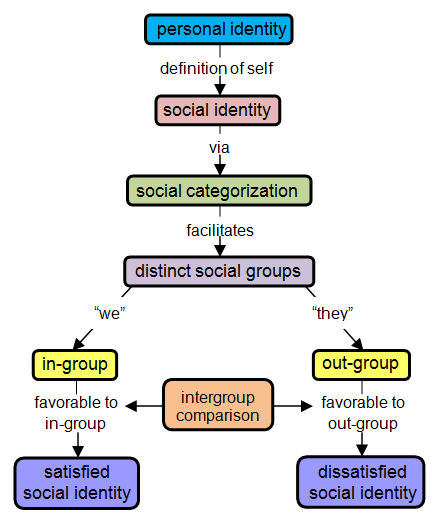 Where it all begins…
Unpacking our beliefs
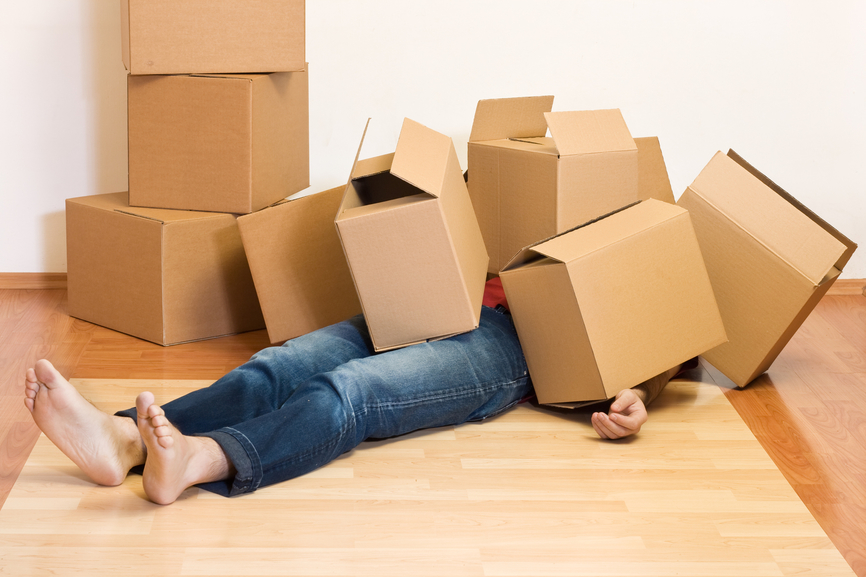 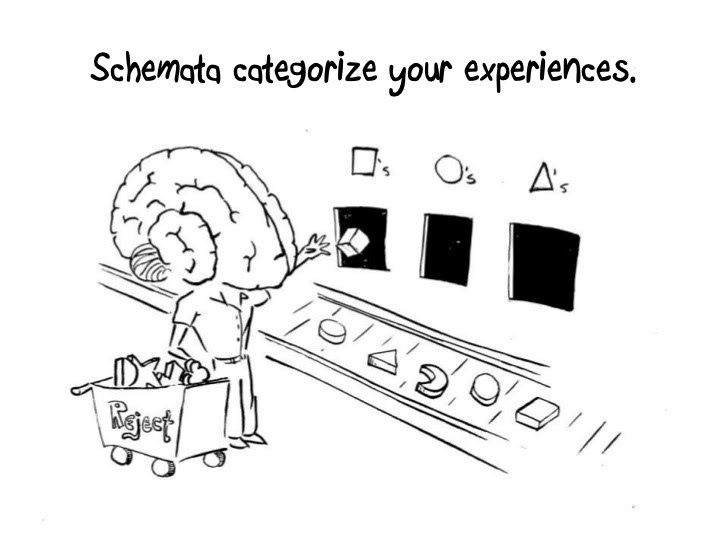 What is Equity?
Equality vs. Equity. The difference between equality and equity must be emphasized. Although both promote 	fairness, equality achieves this through treating everyone the same regardless of need, while equity achieves this through treating people differently depending on need.
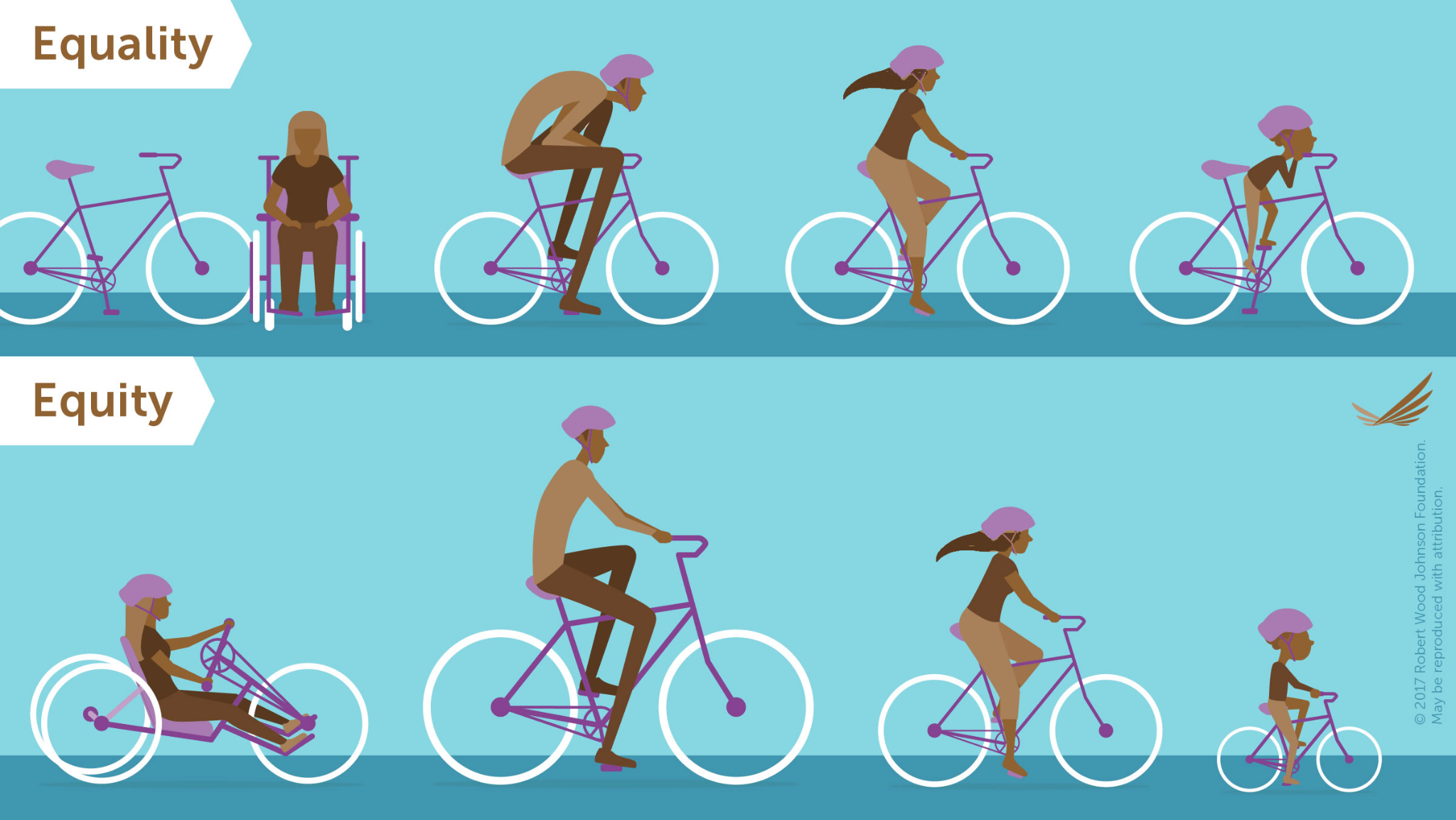 ‹#›
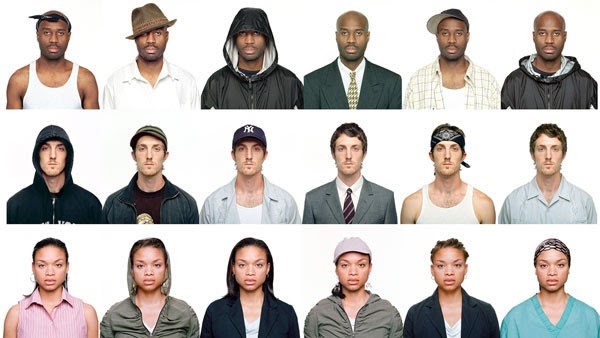 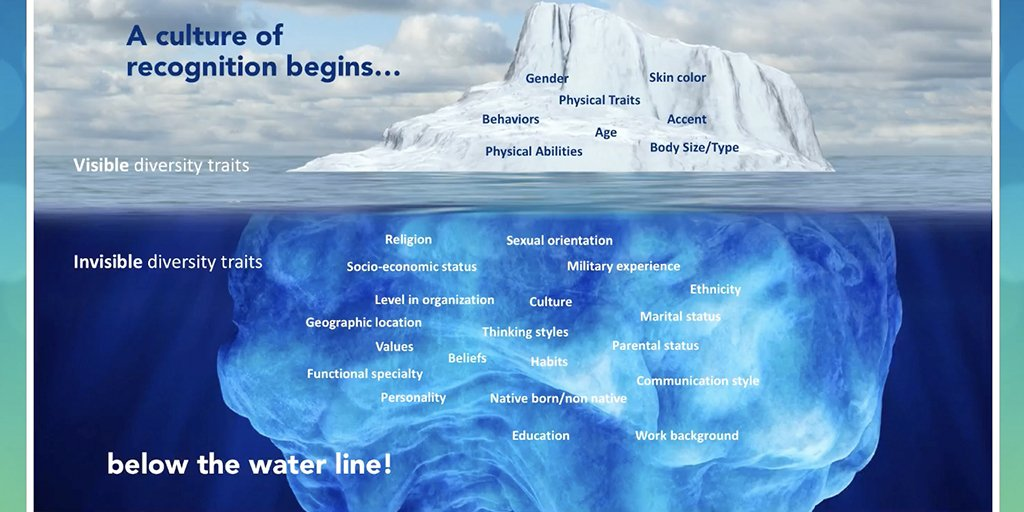 Accepting the challenges with a growth mindset
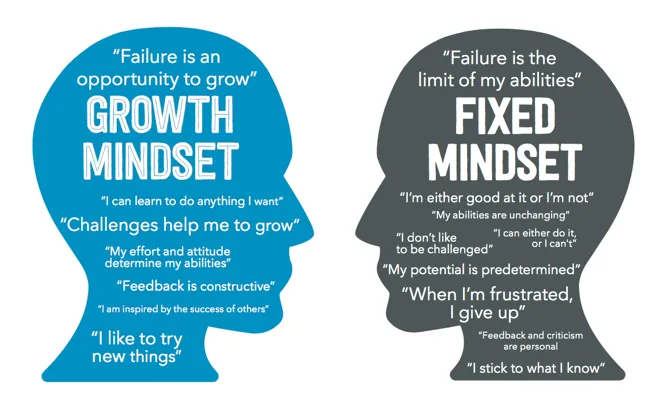 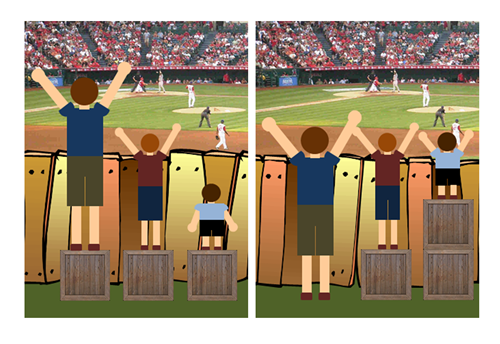 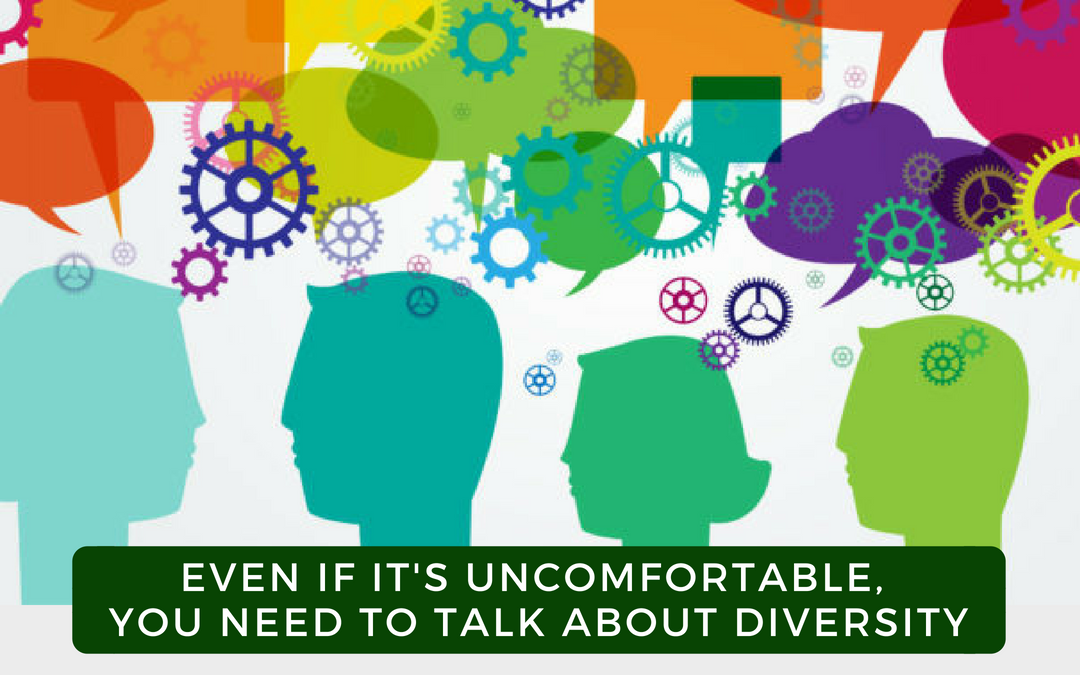 The Shadow Tree
Implicit Bias
Implicit Bias – (n.) Refers to the attitudes or stereotypes that affect our understanding, actions and decisions in an unconscious manner. Rather, implicit biases are not accessible through introspection.
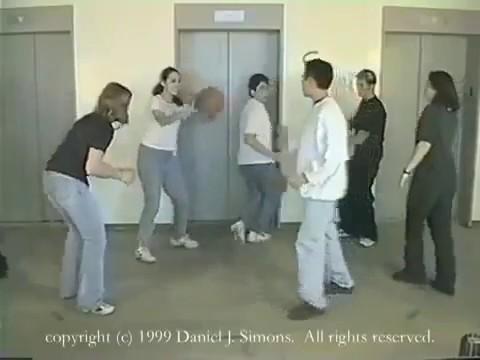 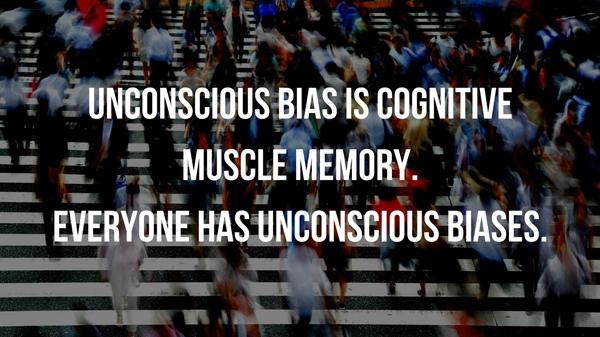 Intersectionality
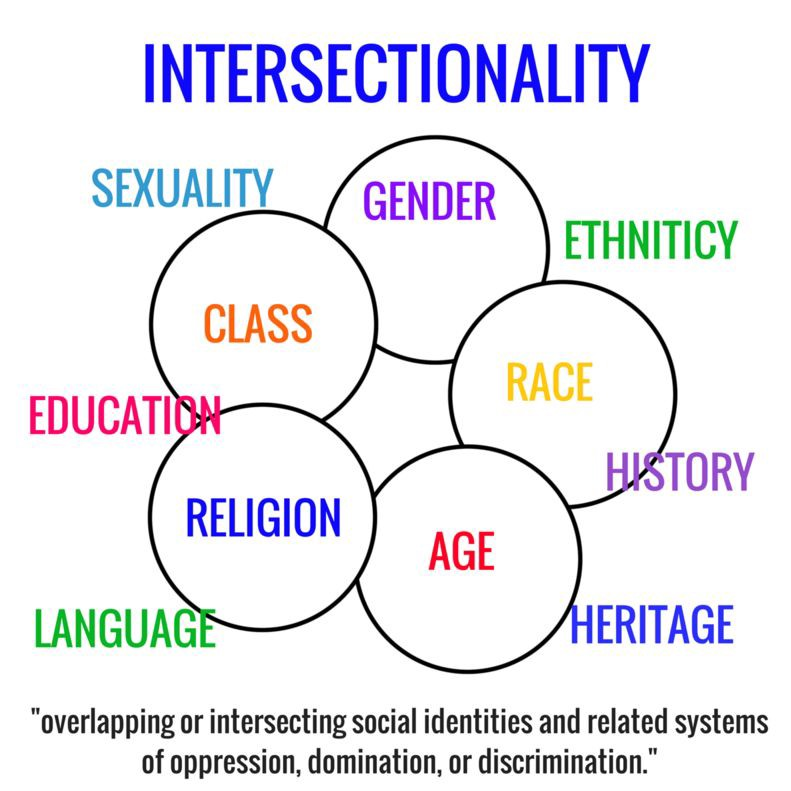 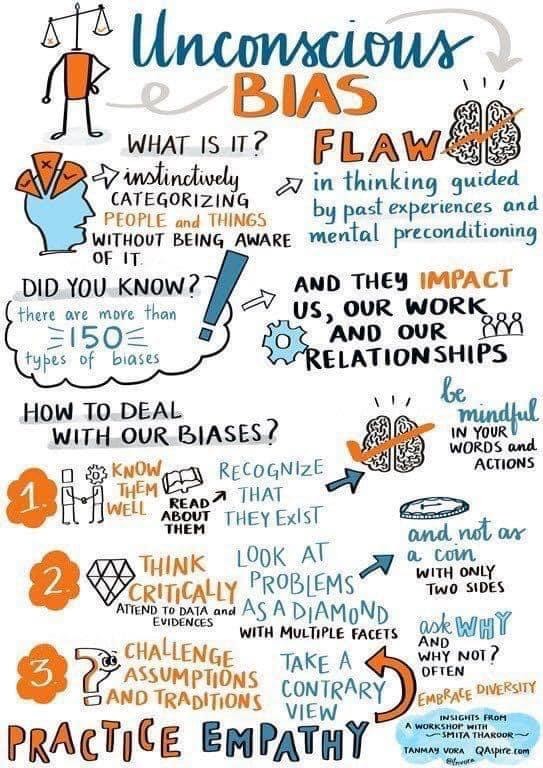 Unconscious Bias
Inclusivity Benefits ALL…
Increased community satisfaction
Lower work turnover
Higher productivity
Improved creativity and innovation
Improved problem solving
Increased flexibility
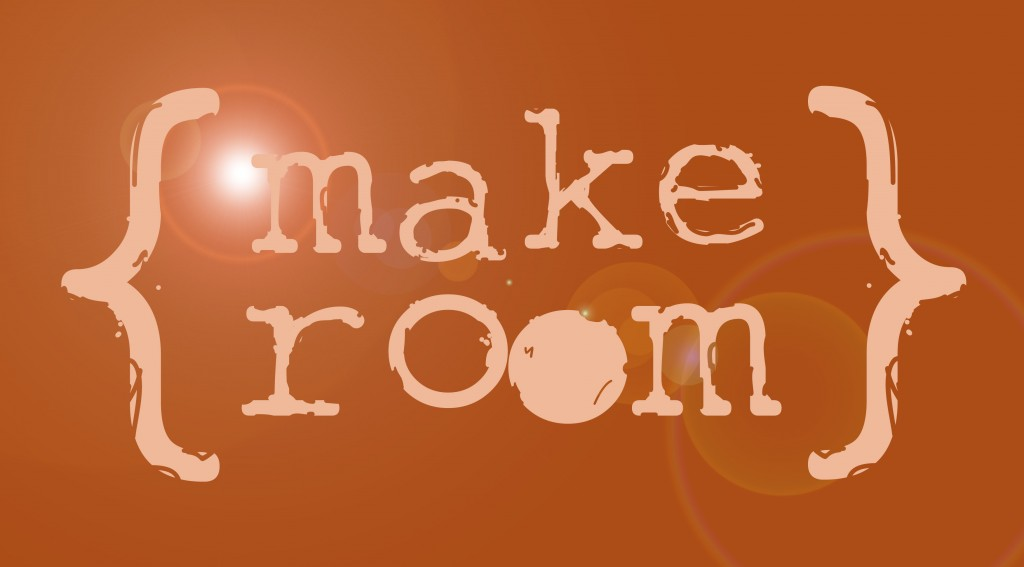 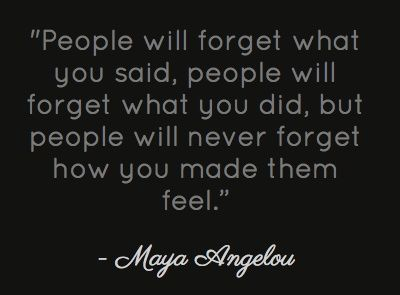 Thank you!
DIAZ DIXON, MA
Performance Driven Consulting